An Overview of the Obesity Epidemic in California
Senate Committee on Health February 12, 2014
Pat Crawford, DrPH, RDDirector, Atkins Center for Weight & HealthCooperative Extension Nutrition and Obesity Specialist University of California at Berkeley
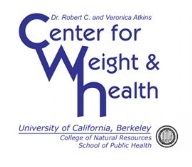 Working in partnerships with communities, government and organizations
Synthesizing the science
Atkins Center for Weight & Health Funded in 1999
Evaluating programs and policies
Conducting research to answer critical questions
Translation and dissemination
Context of rates
Rates of obesity/overweight
3
No Data         <10%           10%–14%
Obesity Trends* Among U.S. AdultsBRFSS, 1985
(*BMI ≥30, or ~ 30 lbs overweight for 5’ 4” person)
No Data         <10%           10%–14%
Obesity Trends* Among U.S. AdultsBRFSS, 1986
(*BMI ≥30, or ~ 30 lbs overweight for 5’ 4” person)
No Data         <10%           10%–14%
Obesity Trends* Among U.S. AdultsBRFSS, 1987
(*BMI ≥30, or ~ 30 lbs overweight for 5’ 4” person)
No Data         <10%           10%–14%
Obesity Trends* Among U.S. AdultsBRFSS, 1988
(*BMI ≥30, or ~ 30 lbs overweight for 5’ 4” person)
No Data         <10%           10%–14%
Obesity Trends* Among U.S. AdultsBRFSS, 1989
(*BMI ≥30, or ~ 30 lbs overweight for 5’ 4” person)
Obesity Trends* Among U.S. AdultsBRFSS, 1990
(*BMI ≥30, or ~ 30 lbs. overweight for 5’ 4” person)
No Data         <10%        10%–14%
Obesity Trends* Among U.S. AdultsBRFSS, 1991
(*BMI ≥30, or ~ 30 lbs. overweight for 5’ 4” person)
No Data        <10%         10%–14%        15%–19%
Obesity Trends* Among U.S. AdultsBRFSS, 1992
(*BMI ≥30, or ~ 30 lbs. overweight for 5’ 4” person)
No Data         <10%       10%–14%         15%–19%
Obesity Trends* Among U.S. AdultsBRFSS, 1993
(*BMI ≥30, or ~ 30 lbs. overweight for 5’ 4” person)
No Data         <10%       10%–14%         15%–19%
Obesity Trends* Among U.S. AdultsBRFSS, 1994
(*BMI ≥30, or ~ 30 lbs. overweight for 5’ 4” person)
No Data           <10%          10%–14%	    15%–19%
Obesity Trends* Among U.S. AdultsBRFSS, 1995
(*BMI ≥30, or ~ 30 lbs. overweight for 5’ 4” person)
No Data           <10%          10%–14%	    15%–19%
Obesity Trends* Among U.S. AdultsBRFSS, 1996
(*BMI ≥30, or ~ 30 lbs. overweight for 5’ 4” person)
No Data           <10%          10%–14%	    15%–19%
Obesity Trends* Among U.S. AdultsBRFSS, 1997
(*BMI ≥30, or ~ 30 lbs. overweight for 5’ 4” person)
No Data          <10%           10%–14%	    15%–19%           ≥20%
Obesity Trends* Among U.S. AdultsBRFSS, 1998
(*BMI ≥30, or ~ 30 lbs. overweight for 5’ 4” person)
No Data          <10%           10%–14%	    15%–19%           ≥20%
Obesity Trends* Among U.S. AdultsBRFSS, 1999
(*BMI ≥30, or ~ 30 lbs. overweight for 5’ 4” person)
No Data          <10%           10%–14%	    15%–19%           ≥20%
Obesity Trends* Among U.S. AdultsBRFSS, 2000
(*BMI ≥30, or ~ 30 lbs. overweight for 5’ 4” person)
No Data          <10%           10%–14%	    15%–19%           ≥20%
Obesity Trends* Among U.S. AdultsBRFSS, 2001
(*BMI ≥30, or ~ 30 lbs. overweight for 5’ 4” person)
No Data          <10%           10%–14%	    15%–19%           20%–24%          ≥25%
Obesity Trends* Among U.S. AdultsBRFSS, 2002
(*BMI ≥30, or ~ 30 lbs. overweight for 5’ 4” person)
No Data          <10%           10%–14%	    15%–19%           20%–24%          ≥25%
Obesity Trends* Among U.S. AdultsBRFSS, 2003
(*BMI ≥30, or ~ 30 lbs. overweight for 5’ 4” person)
No Data          <10%           10%–14%	    15%–19%           20%–24%          ≥25%
Obesity Trends* Among U.S. AdultsBRFSS, 2004
(*BMI ≥30, or ~ 30 lbs. overweight for 5’ 4” person)
No Data          <10%           10%–14%	    15%–19%           20%–24%          ≥25%
Obesity Trends* Among U.S. AdultsBRFSS, 2005
(*BMI ≥30, or ~ 30 lbs. overweight for 5’ 4” person)
No Data          <10%           10%–14%	    15%–19%           20%–24%          25%–29%           ≥30%
Obesity Trends* Among U.S. AdultsBRFSS, 2006
(*BMI ≥30, or ~ 30 lbs. overweight for 5’ 4” person)
No Data          <10%           10%–14%	    15%–19%           20%–24%          25%–29%           ≥30%
Obesity Trends* Among U.S. AdultsBRFSS, 2007
(*BMI ≥30, or ~ 30 lbs. overweight for 5’ 4” person)
No Data          <10%           10%–14%	    15%–19%           20%–24%          25%–29%           ≥30%
Obesity Trends* Among U.S. AdultsBRFSS, 2008
(*BMI ≥30, or ~ 30 lbs. overweight for 5’ 4” person)
No Data          <10%           10%–14%	    15%–19%           20%–24%          25%–29%           ≥30%
Obesity Trends* Among U.S. AdultsBRFSS, 2009
(*BMI ≥30, or ~ 30 lbs. overweight for 5’ 4” person)
No Data          <10%           10%–14%	    15%–19%           20%–24%          25%–29%           ≥30%
Obesity Trends* Among U.S. AdultsBRFSS, 2010
(*BMI ≥30, or ~ 30 lbs. overweight for 5’ 4” person)
No Data          <10%           10%–14%	    15%–19%           20%–24%          25%–29%           ≥30%
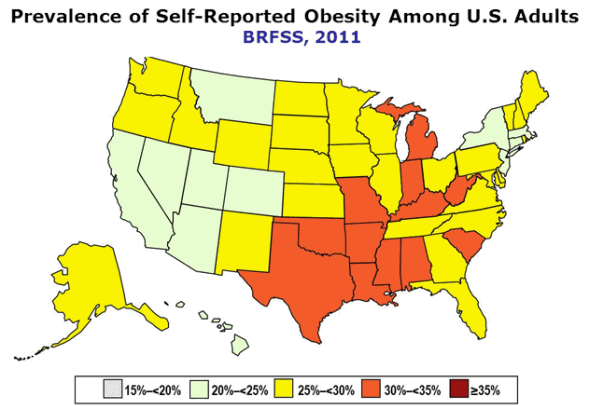 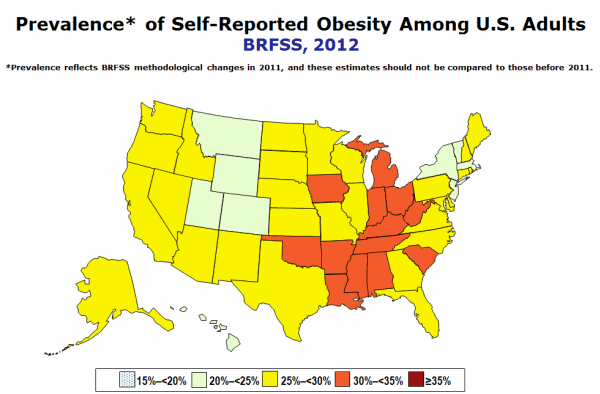 *     Obesity defined as Body Mass Index wt(kg)/m2  > 30
**   2001-20—24%
*** Methodological changes make comparisons not possible with those before 2011
Ref: BRFSS, 1985-2012
Ref: BRFSS, 2012
Ref: BRFSS, 2012
Ref: BRFSS, 2012
Ref: PedNSS, 2011
Note: Hispanic rate of obesity 50% higher
Ref: PedNSS, 2011
* Ages 2-19
Ref: Ogden, NHANES, 2012
Race/Ethnicity – US vs. CA
*U.S. Census Bureau: State and County QuickFacts.

+ kidsdata.org
Poverty level – US vs. CA
*U.S. Census Bureau: State and County QuickFacts.

+ kidsdata.org
[Speaker Notes: If using supplemental poverty measure which adjusts for cost of living in geographic areas and families’ expenditures – the California children % goes up to 27%]
Fitnessgram testing
Policy Evaluation in Student BMI
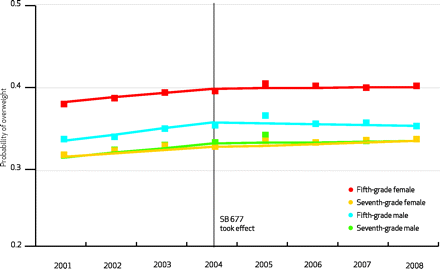 Ref: Sanchez-Vaznaugh, Crawford,  2010
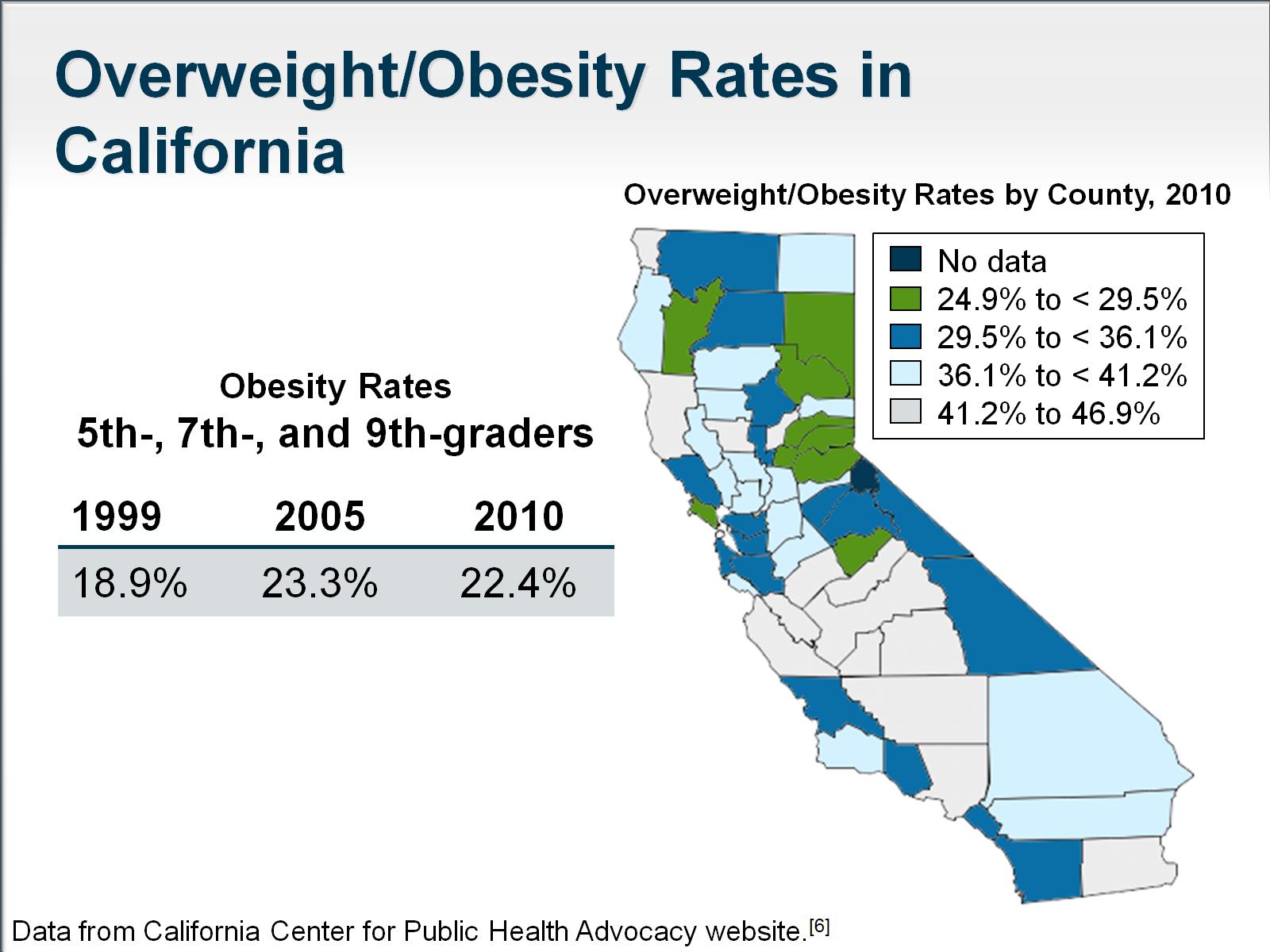 Ref: CCPHA
Medical cost savings per child*
Annualize the adjusted decrease in prevalence from peak to 2008 
Assume that annual decrease continues until 2015
Apply this to ALL kids in CA 
~ 100,000 kids DROP OUT of the obese category 
Assuming a savings of $220 per child** 
Savings of about $20 million
* Madsen K, UC Berkeley, personal communication
**(based on MEPS data from 2001 to 2003, as reported in NY state comptroller report from Oct 2012)
[Speaker Notes: If we annualize the adjusted decrease in prevalence we saw from peak (I used the actual peak year for each race/ethinc group) to 2008 and assume that annual decrease continues until 2015, and apply this to ALL kids in CA (using enrollment numbers from 2010 as our basis), about 100,000 kids would DROP OUT of the obese category (i.e. number of fewer cases over a total of 7 years, from 2008 to 2015).  Assuming a savings of $220 per child (based on MEPS data from 2001 to 2003, as reported in NY state comptroller report from Oct 2012), this is a savings of about $20 million.]
The human cost of obesity: diabetes and pre-diabetes in adolescence
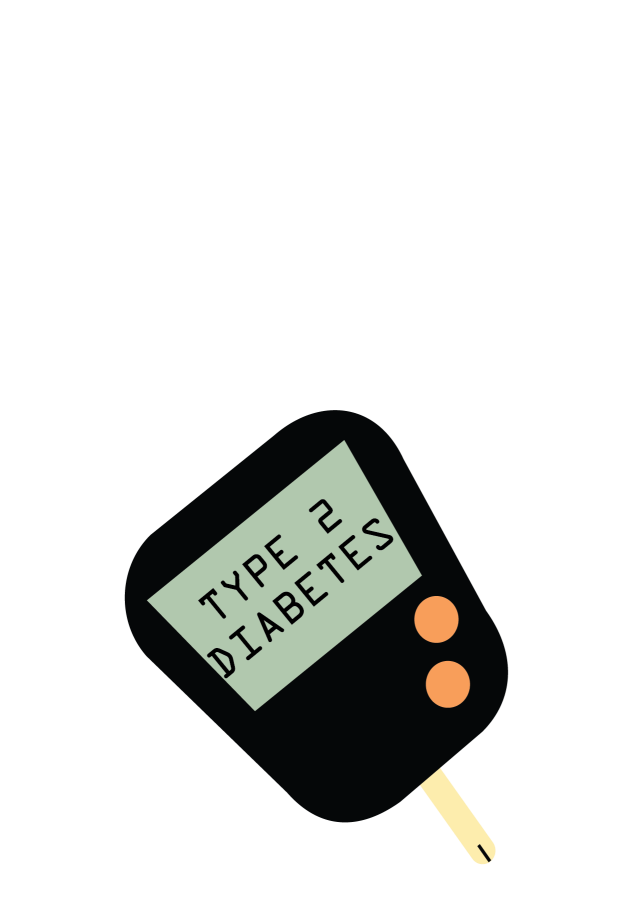 Human cost - Adult
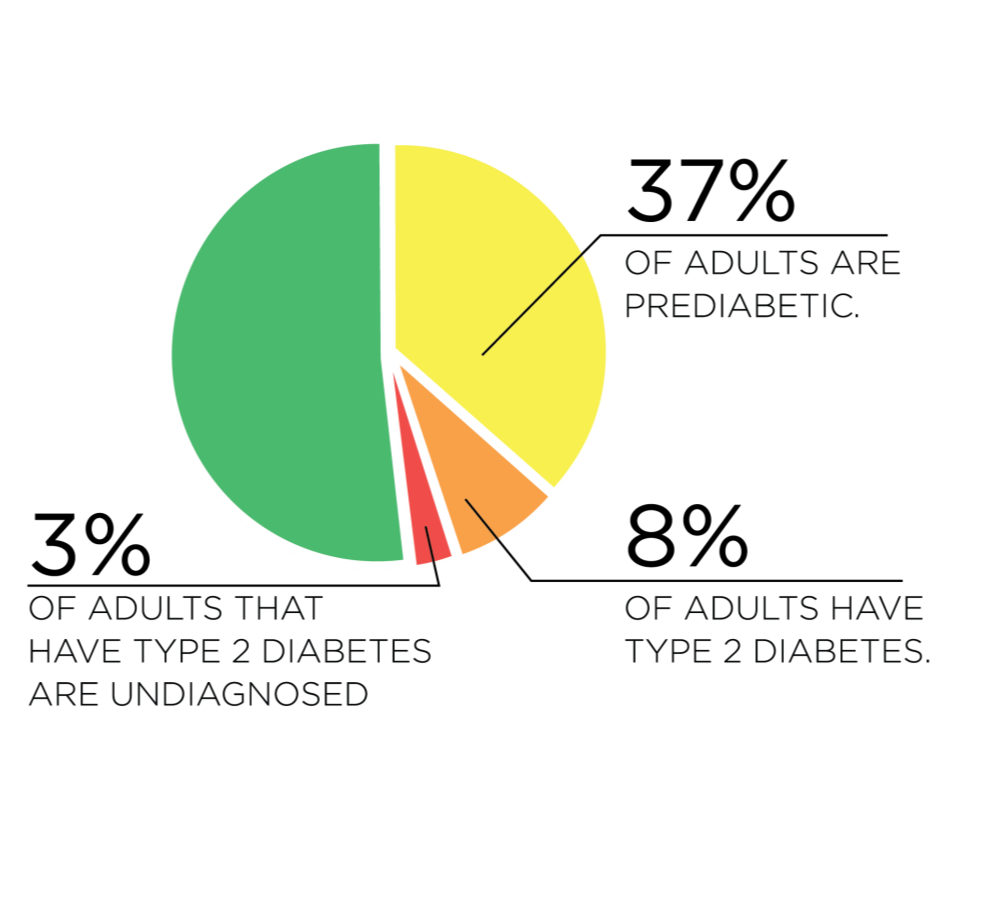 [Speaker Notes: We dramatize the urgency by pointing to diabetes as one of the major consequences of obesity.

For example: 
~11% of adults have type 2 diabetes, 37% of adults are pre-diabetic
estimated that 1/3 of all children born today will develop type 2 diabetes in their lifetime (and ½ of Latino and black children!).]
or pictorially
Now
Then
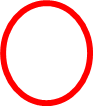 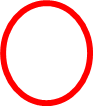 Key messagesInvest in preventionCreate a culture of healthUtilize the resources of the UniversityTHANK YOU